CHEMICAL MEDIATORS OF INFLAMMATION
Dr.V.Shanthi
Associate professor, Pathology
Sri Venkateswara Institute of Medical Sciences, Tirupathi
CHEMICAL MEDIATORS
Inflammatory mediators are the substances that initiate and regulate inflammatory reactions
Mediators originate from either – 
Plasma -   These are present in precursor forms that must be activated by series of proteolytic cleavage   to acquire biologic properties
         e.g. complement proteins & kinins
 Cells – present in intracellular granules that need to be secreted (e.g. Histamine in mast cells) or synthesized denovo in response to stimulus (e.g. Prostaglandins, cytokines)
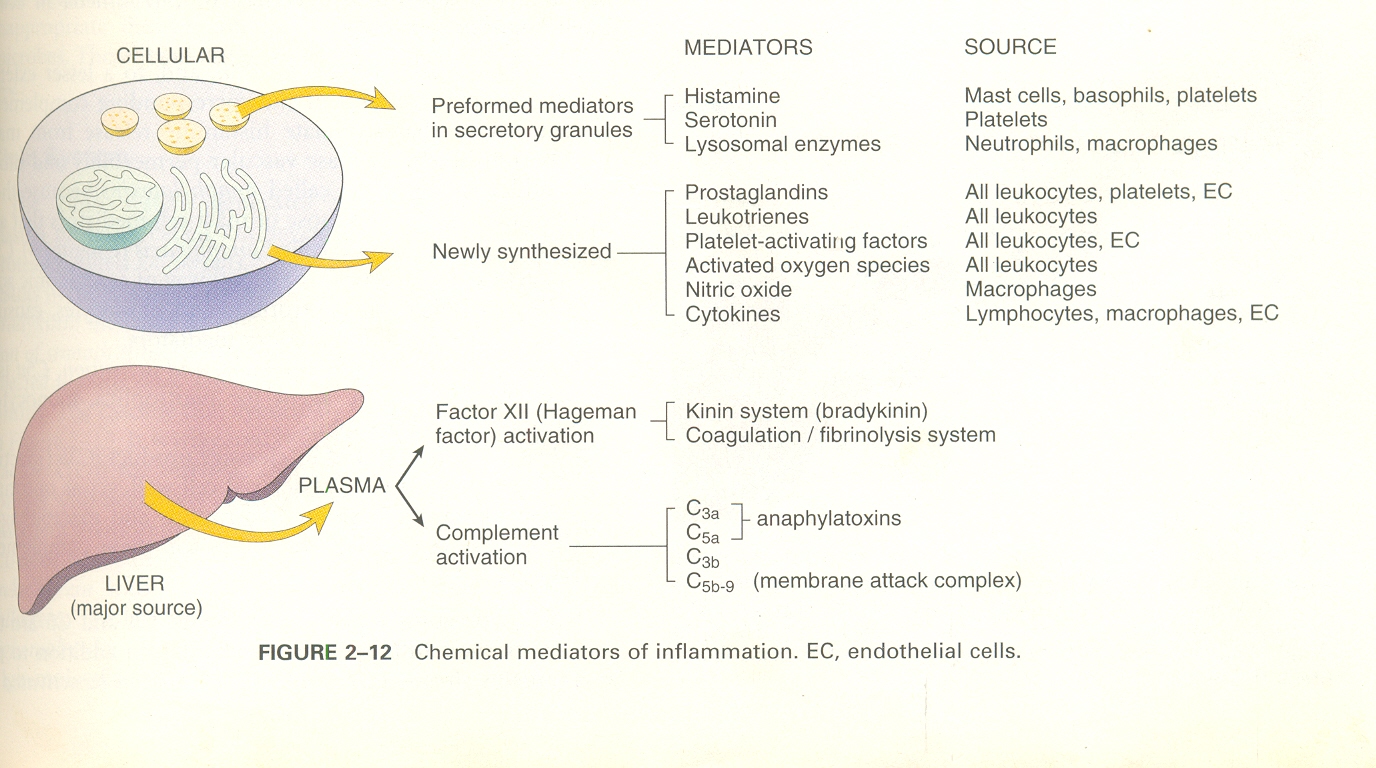 CHEMICAL MEDIATORS
CHEMICAL MEDIATORS
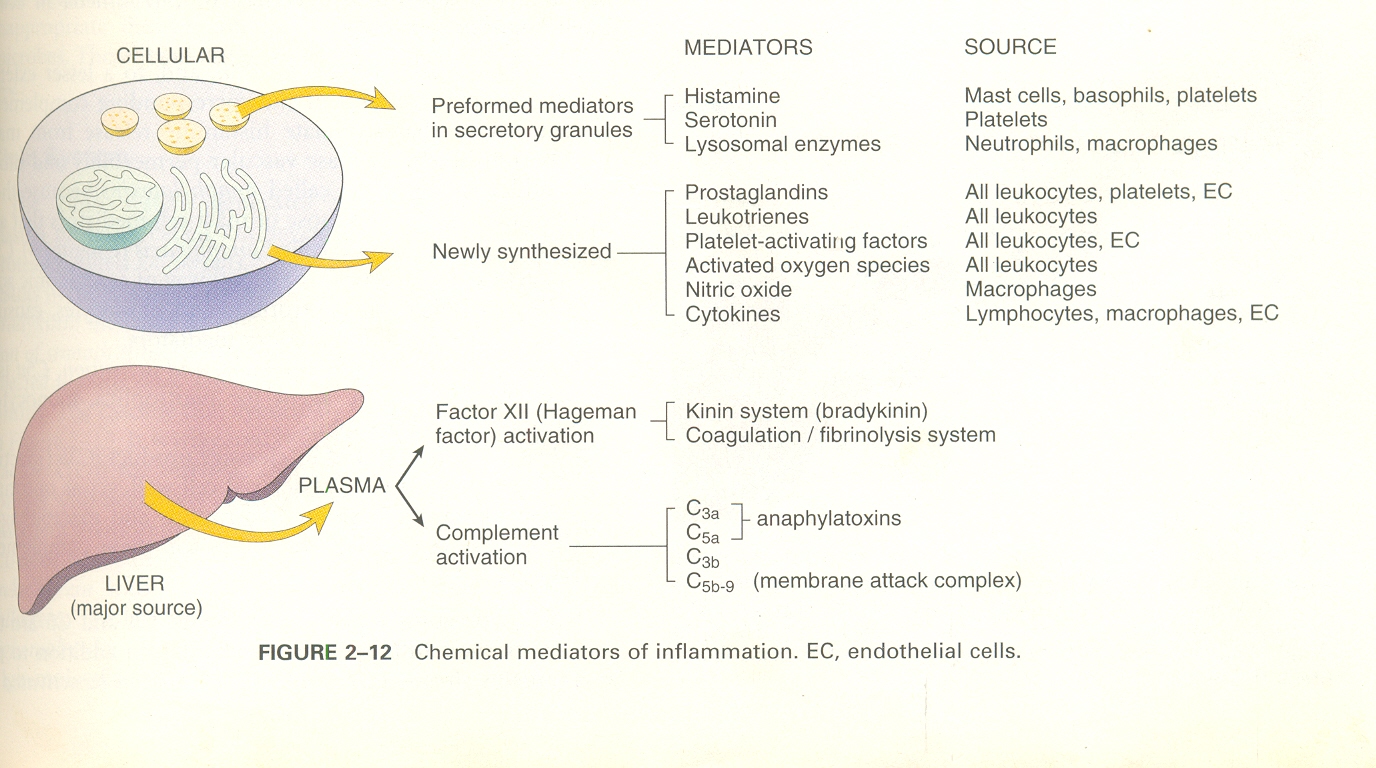 CHEMICAL MEDIATORS
Mediators perform activity by –
Mostly by binding to receptors on target cells
Direct enzymatic activity e.g. Lysosomal proteases
Mediate oxidative damage e.g. reactive oxygen species & nitrogen intermediates
Mediators can act on – 
One or few target cells
Can have diverse targets
Have different effect on different cell types
CHEMICAL MEDIATORS
Once activated & released from the cell the mediators are short lived. They either –
Quickly decay e.g. Arachidonic acid metabolites
Inactivated by enzymes e.g. kininase inactivates Bradykinin
Scavenged e.g. antioxidants scavenge toxic oxygen metabolites
Inhibited e.g. complement regulatory proteins breakup & degrade activated complement components
CHEMICAL MEDIATORS
Vasoactive amines
First mediators to be released during inflammation are - 
Histamine 
Serotonin
CHEMICAL MEDIATORS
HISTAMINE
Richest source – mast cells 
                           - also in platelets & Basophils
Stimuli for degranulation of Mast cells –
Physical injury such as trauma , cold or heat
Immune reactions involving binding of antibodies to Mast cells
Fragments of complement called Anaphylotoxins  (C3a & C5a )
Neuropeptides (substance P )
Cytokines (IL – 1 & IL – 8 )
CHEMICAL MEDIATORS
HISTAMINE

Action of Histamine
Dilation of arterioles ( but constriction of large arterioles )
Increased permeability of veinules
Principle mediator of immediate transient phase of increased vascular permeability
Acts on microcirculation mainly via binding to H1 receptor on endothelial cells
CHEMICAL MEDIATORS
SEROTONIN

Action similar to that Histamine
Source – platelets & Enterochromaffin cells 
Release from platelets occurs  when platelets aggregate after contact with –
Collagen
Thrombin
ADP
Ag- Ab complexes
CHEMICAL MEDIATORS

PLASMA PROTEINS
Plasma proteins that mediate inflammatory response belong to 3 interrelated systems
Complement system
Kinin system
Clotting systems
CHEMICAL MEDIATORS
COMPLEMENT SYSTEM
Complement system consists of 20 component proteins that are found in greatest concentration in plasma
Complement components causes – 
Increasing vascular permeability
Chemotaxis
Opsonisation
CHEMICAL MEDIATORS
Complement system
The early steps in complement activation consists of 3 pathways i.e. – 
Classical pathway
Alternate pathway
Lectin pathway
CHEMICAL MEDIATORS
COMPLEMENT SYSTEM
Activation of complement cascade consists of 2 steps i.e. early step & late step
Early steps consists of 3 different pathways & lead to proteolytic cleavage of C3
Late steps – all 3 pathways converge & major breakdown products of C3, C3b activate a series of other complement components
CHEMICAL MEDIATORS - PLASMA PROTEINSclassical pathway
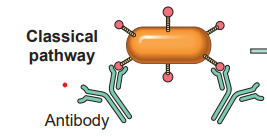 Ag-Ab complex
Activated C1
C1
Classical pathway
C3 convertase
C3
C4b2b
C4+C2
Recruitment and activation of leukocytes
C3b
C3a
C4b2b3b
Classical pathway 
C5 convertase
CHEMICAL MEDIATORS- PLASMA PROTEINS
Alternate pathway
Alternate pathway C5 convertase
Recruitment and activation of leukocytes
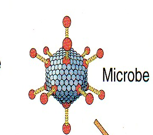 C3bBb3b
C3
C3b
C3a
C3b
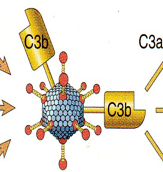 Factor B
Factor D
C3bBb
C3
Alternate pathway C3 convetase
C3b +microbial polysaccharide
CHEMICAL MEDIATORS- PLASMA PROTEINS
LECTIN PATHWAY
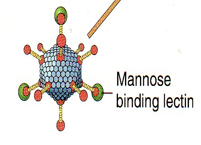 C1
Activated C1
C3 convertase
C4+C2
C3
C4b2b
Recruitment and activation of leukocytes
C3b
C3a
C4b2b3b
C5 convertase
CHEMICAL MEDIATORS- PLASMA PROTEINS
LATE PATHWAY
Classical & Lectin pathway 
C5 convertase
Recruitment and activation of leukocytes
C4b2b3b
C5a
C5
C6
C7
C9
C8
Lysis of microbes
C5 - 9
C5b
C3bBb3b
Membrane attack complex
Alternate pathway C5 convertase
ACTIVATION AND FUNCTIONS OF COMPLEMENT SYSTEM
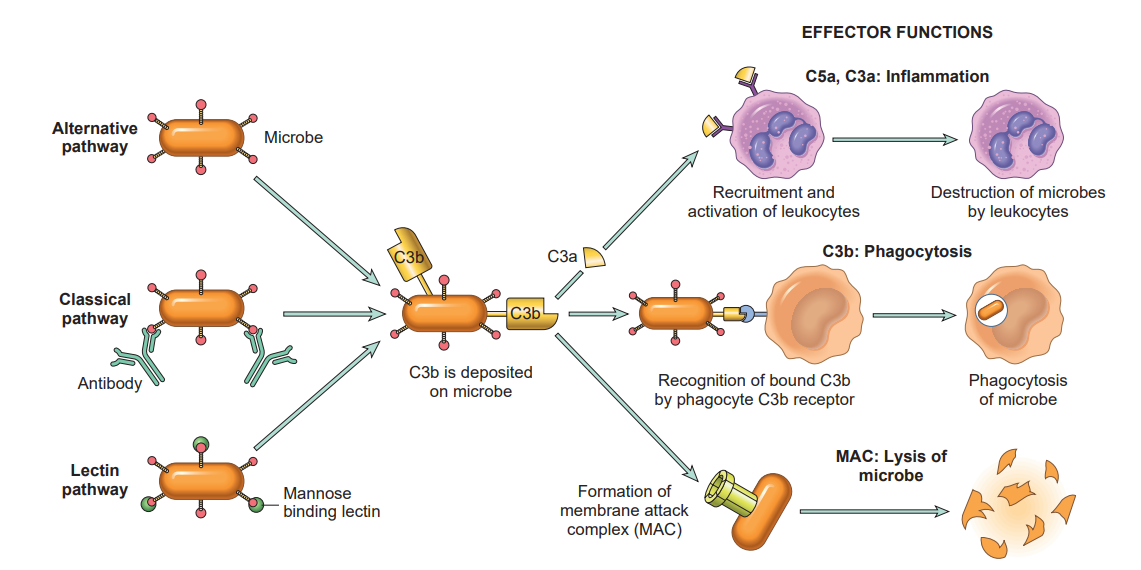 CHEMICAL MEDIATORS OF INFLAMMATIONPLASMA PROTEINS
The biologic function of complement system
Cell lysis by MAC 
Vascular phenomenon – increased vascular permeability & vasodilatation
Leukocyte adhesion, chemotaxis & activation
Phagocytosis
CHEMICAL MEDIATORS OF INFLAMMATIONPLASMA PROTEINS
Regulation of complement activation
Regulation of C3 & C5 convertase by enhancing dissociation of convertase complex e.g. Decay accelerating factor
Factor H – causes cleavage of C3b and turnover of C3 convertase
Binding of active complement components by specific proteins in plasma
C1 inhibitor interferes with enzymatic activity of C1
Proteins that inhibit MAC formation e.g. CD59 inhibit excessive complement activation
CHEMICAL MEDIATORS OF INFLAMMATIONPLASMA PROTEINS
Disorders of complement system
Deficiency of complement components lead to increased susceptibility to infections
Deficiency of C4 & C2 – autoimmune diseases e.g. SLE
Genetic defeciency of complementary regulatory protein – significant disease – e.g. Paroxysmal Nocturnal Hemoglobinuria 
Deficiency of C1 inhibitor – Hereditary angioneurotic edema
CHEMICAL MEDIATORSkinin  system
FACTOR XII
Collagen, Basement membrane, and activated platelets
HMWK
FACTOR XIIa
Kinin cascade
Clotting  cascade
XIIa
Kallikrein
Prekallikrein
Fibrinolytic system
Increased vascular permeability
Causes smooth muscle contraction
Dilation of blood vessels
Pain
High molecular weight kininogen
Bradykinin
CHEMICAL MEDIATORSClotting  system
XIIa
Factor XI
Factor XIa
Factor X
Factor Xa
Protease activated receptors
ACUTE INFLAMMATION
Thrombin
Prothrombin
Factor IIa
Factor II
CHEMICAL MEDIATORS OF INFLAMMATIONClotting system
Protease activated receptors
These are 7- Transmembrane G – protein receptors present on platelets, endothelial cells, smooth muscle cells, etc.
Engagement of PAR by proteases particularly Thrombin triggers several responses like- 
Mobilization of P- selectin
Production of chemokines
Expression of endothelial adhesion molecule
Production of Prostaglandins, PAF, & NO
Changes in endothelial shape
CHEMICAL MEDIATORSClotting  system
Kallikrein
Thrombin
Fibrin
Fibrinogen
Plasminogen
Plasmin
Fibrin split products
Fibrinopeptides
C3a
C3
Complement cascade
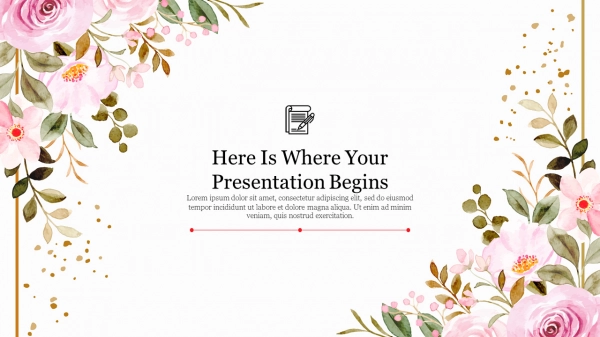 THANK YOU